第1课时
一元二次不等式的解法
<<<
第3章
学习目标
1.从函数观点看一元二次不等式,了解一元二次不等式的意义.
2.借助一元二次函数的图象,了解一元二次不等式与相应函数、方程的联系.
导 语
通过前面的学习,我们知道一元一次不等式的解集和一元一次方程的解、一次函数的图象有关系,那么一元二次方程、二次函数和怎样的不等式有关系呢?如何求这一类不等式的解集呢?带着这个问题,我们开始这节课的学习.
内容索引
一、不含参数的一元二次不等式的解法
二、含参的一元二次不等式的解法
随堂演练
课时对点练
不含参数的一元二次不等式的解法
一
园艺师打算在绿地上用栅栏围一个矩形区域种植花卉.若栅栏的长度是24 m,围成的矩形区域的面积要大于20 m2,则这个矩形的边长要满足什么条件?
问题1
提示　设这个矩形的一条边长为x m,则另一条边长为(12-x)m.
由题意,得(12-x)x>20,其中x∈{x|0<x<12}.
整理得x2-12x+20<0,x∈{x|0<x<12}.
问题2
二次函数y=x2-12x+20的图象与x轴有两个交点,这与方程x2-12x+20=0的根有什么关系?
提示　函数图象与x轴交点的横坐标正好是方程的根.
问题3
你能从二次函数y=x2-12x+20的图象上找出x2-12x+20<0的解集吗?
提示　从图象上看,位于x轴下方的图象使得函数值小于零,故x2-12x+20<0的解集为{x|2<x<10}.
1.一元二次不等式的概念
未知数
2
<<<
注 意 点
一元二次不等式一般形式中,应注意二次项系数a≠0.
2.二次函数的图象与一元二次方程的根、不等式的解集的对应关系
(-∞,x1)∪(x2,+∞)
R
(x1,x2)
∅
∅
<<<
注 意 点
(1)当a>0时,若不等式对应的一元二次方程能因式分解,可直接利用“大于取两边,小于取中间”的方法得到不等式的解集.
(2)不等式的解集必须写成集合(区间)的形式,若不等式无解,则解集为空集.
解下列不等式:
(1)-2x2+x-6<0;
例 1
原不等式可化为2x2-x+6>0.
因为方程2x2-x+6=0的判别式Δ=(-1)2-4×2×6<0,所以函数y=2x2-x+6的图象开口向上,与x轴无交点(如图所示).观察图象可得,原不等式的解集为R.
(2)-x2+6x-9≥0;
原不等式可化为x2-6x+9≤0,即(x-3)2≤0,函数y=(x-3)2的图象如图所示,
根据图象可得,原不等式的解集为{x|x=3}.
(3)x2-2x-3>0.
方程x2-2x-3=0的两根是x1=-1,x2=3.
函数y=x2-2x-3的图象是开口向上的抛物线,与x轴有两个交点(-1,0)和(3,0),如图所示.观察图象可得不等式的解集为{x|x<-1或x>3}.
一元二次不等式的解法
反
思
感
悟
(1)图象法:由一元二次方程、一元二次不等式及二次函数的关系,可以得到解一元二次不等式的一般步骤:
①化不等式为标准形式:ax2+bx+c>0(a>0)或ax2+bx+c<0(a>0);
②判断方程ax2+bx+c=0(a>0)的情况,若有根,则求根,并画出对应函数y=ax2+bx+c的图象简图;
③由图象得出不等式的解集.
(2)代数法:将已给不等式化为一般式后借助分解因式或配方法求解,当m<n时,若(x-m)(x-n)>0,则可得x>n或x<m;若(x-m)(x-n)<0,则可得m<x<n.
跟踪训练 1
解下列不等式:
(1)x2-5x-6>0;
方程x2-5x-6=0的两根为x1=-1,
x2=6.
结合二次函数y=x2-5x-6的图象(图略)知,原不等式的解集为{x|x<-1或x>6}.
(2)(2-x)(x+3)<0.
原不等式可化为(x-2)(x+3)>0.
方程(x-2)(x+3)=0的两根为x1=2,x2=-3.
结合二次函数y=(x-2)(x+3)的图象(图略)知,原不等式的解集为{x|x<-3或x>2}.
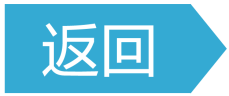 含参的一元二次不等式的解法
二
例 2
设a∈R,解关于x的不等式ax2+(1-2a)x-2>0.
解含参数的一元二次不等式的步骤
反
思
感
悟
解关于x的不等式x2+(1-a)x-a<0.
跟踪训练 2
方程x2+(1-a)x-a=0的解为
x1=-1,x2=a,
函数y=x2+(1-a)x-a的图象开口向上,
则当a<-1时,原不等式解集为{x|a<x<-1};
当a=-1时,原不等式解集为∅;
当a>-1时,原不等式解集为{x|-1<x<a}.
1.知识清单:
(1)不含参数的一元二次不等式的解法.
(2)含参数的一元二次不等式的解法.
2.方法归纳:数形结合法、分类讨论法.
3.常见误区:在求解一元二次不等式ax2+bx+c>0时,忽略a的正负导致出错.
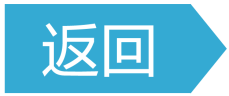 三
随堂演练
√
因为Δ=(-2)2-4×3×1=4-12
=-8<0,
所以不等式3x2-2x+1>0的解集为R.
1
2
3
4
√
1
2
3
4
√
1
2
3
4
[1,+∞)
4.若“x>k”是“x2>1”的充分且不必要条件,则实数k的取值范围为_____.
不等式x>k的解集记为A={x|x>k},
不等式x2>1,解得x<-1或x>1,解集记为B={x|x<-1或x>1},
若“x>k”是“x2>1”的充分且不必要条件,则AB,所以k≥1.
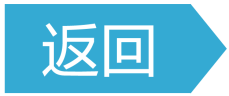 1
2
3
4
四
课时对点练
基础巩固
√
1
2
3
4
5
6
7
8
9
10
11
12
13
14
15
16
2.若集合A={x|(2x+1)(x-3)<0},B={x|x≤5,x∈N*},则A∩B等于
A.{1,2,3}	B.{1,2}
C.{4,5}	D.{1,2,3,4,5}
√
1
2
3
4
5
6
7
8
9
10
11
12
13
14
15
16
√
1
2
3
4
5
6
7
8
9
10
11
12
13
14
15
16
1
2
3
4
5
6
7
8
9
10
11
12
13
14
15
16
√
1
2
3
4
5
6
7
8
9
10
11
12
13
14
15
16
√
√
1
2
3
4
5
6
7
8
9
10
11
12
13
14
15
16
1
2
3
4
5
6
7
8
9
10
11
12
13
14
15
16
6.(多选)对于给定的实数a,关于实数x的一元二次不等式(x-a)(x-2)<0的解集可能为
A.(-∞,2)∪(a,+∞)	
B.(-∞,a)∪(2,+∞)
C.(a,2)	
D.∅
√
√
1
2
3
4
5
6
7
8
9
10
11
12
13
14
15
16
当a<2时,此时解集为(a,2);当a=2时,此时解集为∅;当a>2时,此时解集为(2,a).
1
2
3
4
5
6
7
8
9
10
11
12
13
14
15
16
7.已知集合A={x|3x-2-x2<0},B={x|x-a<0},且B⊆A,则a的取值范围为
　　　　.
{a|a≤1}
A={x|3x-2-x2<0}
={x|x2-3x+2>0}={x|x<1或x>2},
B={x|x<a},若B⊆A,如图,则a≤1.
1
2
3
4
5
6
7
8
9
10
11
12
13
14
15
16
8.设a∈R,若关于x的不等式x2-ax<0的解集是区间(0,1)的真子集,则a的取值范围是　  　.
[0,1)
不等式x2-ax<0可化为x(x-a)<0,当a>0时,不等式的解集为(0,a),由不等式的解集是区间(0,1)的真子集,可得0<a<1;当a<0时,不等式的解集为(a,0),不符合题意;当a=0时,不等式的解集为∅,符合题意,综上,a的取值范围是[0,1).
1
2
3
4
5
6
7
8
9
10
11
12
13
14
15
16
9.求下列不等式的解集:
(1)2x2-5x-3<0;
1
2
3
4
5
6
7
8
9
10
11
12
13
14
15
16
(2)-x2+6x+7≤0.
由-x2+6x+7≤0得x2-6x-7=(x-7)(x+1)≥0,
解得x≤-1或x≥7,所以不等式的解集为{x|x≤-1或x≥7}.
1
2
3
4
5
6
7
8
9
10
11
12
13
14
15
16
10.解关于x的不等式x2-ax-2a2<0(a∈R).
原不等式转化为(x-2a)(x+a)<0.
对应的一元二次方程的根为x1=2a,x2=-a.
①当a>0时,x1>x2,
不等式的解集为{x|-a<x<2a};
②当a=0时,原不等式化为x2<0,无解;
③当a<0时,x1<x2,
不等式的解集为{x|2a<x<-a}.
综上,当a>0时,原不等式的解集为{x|-a<x<2a};
当a=0时,原不等式的解集为∅;当a<0时,原不等式的解集为{x|2a<x<-a}.
1
2
3
4
5
6
7
8
9
10
11
12
13
14
15
16
综合运用
11.在R上定义运算“☉”:a☉b=ab+2a+b,则满足x☉(x-2)<0的实数x的取值范围为
A.{x|0<x<2}
B.{x|-2<x<1}
C.{x|x<-2或x>1}
D.{x|-1<x<2}
√
1
2
3
4
5
6
7
8
9
10
11
12
13
14
15
16
根据给出的定义得,
x☉(x-2)=x(x-2)+2x+(x-2)
=x2+x-2=(x+2)(x-1),
又x☉(x-2)<0,
则(x+2)(x-1)<0,
故不等式的解集是{x|-2<x<1}.
1
2
3
4
5
6
7
8
9
10
11
12
13
14
15
16
12.二次函数y=ax2+bx+c(a≠0,x∈R)的部分对应值如下表:
则不等式ax2+bx+c>0的解集是
A.R
B.∅
C.(-∞,-2)∪(3,+∞)
D.(-2,3)
√
由题意知,二次函数图象开口向上,当x=-2和x=3时,y=0,故ax2+bx+c>0的解集为(-∞,-2)∪(3,+∞).
1
2
3
4
5
6
7
8
9
10
11
12
13
14
15
16
√
√
√
1
2
3
4
5
6
7
8
9
10
11
12
13
14
15
16
1
2
3
4
5
6
7
8
9
10
11
12
13
14
15
16
1
2
3
4
5
6
7
8
9
10
11
12
13
14
15
16
14.若关于x的不等式x2+(a-2)x-2a<0的解集中恰有两个整数,则实数a的取值范围为　　　　　　.
[-5,-4)∪(0,1]
不等式x2+(a-2)x-2a<0可化为(x+a)(x-2)<0,显然a≠-2,当a<-2时,原不等式的解集为(2,-a),由于解集中恰有两个整数,则4<-a≤5,解得-5≤a<-4;当a>-2时,原不等式的解集为(-a,2),由于解集中恰有两个整数,则-1≤
-a<0,解得0<a≤1,因此实数a的取值范围是[-5,-4)∪(0,1].
1
2
3
4
5
6
7
8
9
10
11
12
13
14
15
16
拓广探究
15.对于实数x,当且仅当n≤x<n+1(n∈N*)时,[x]=n,则关于x的不等式4[x]2-36[x]+45<0的解集为　　    　　.
{x|2≤x<8}
1
2
3
4
5
6
7
8
9
10
11
12
13
14
15
16
16.已知关于x的不等式kx2-2kx>x-2.
(1)当k=2时解不等式;
1
2
3
4
5
6
7
8
9
10
11
12
13
14
15
16
(2)当k∈R时解不等式.
1
2
3
4
5
6
7
8
9
10
11
12
13
14
15
16
1
2
3
4
5
6
7
8
9
10
11
12
13
14
15
16
1
2
3
4
5
6
7
8
9
10
11
12
13
14
15
16
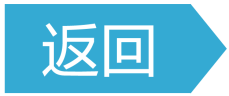 1
2
3
4
5
6
7
8
9
10
11
12
13
14
15
16
<<<
第3章